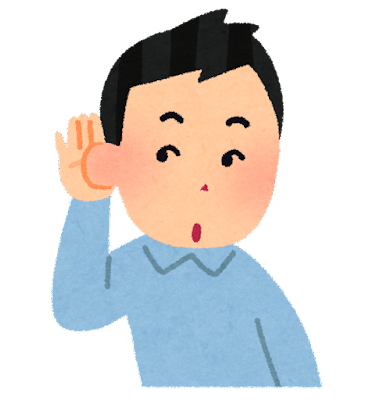 Listen Carefully
field or felt
this or these
wish or with
us or as
it or eat
Dictation 1
Will you meet your meat before you eat it?
Dictation 2
He knew to buy the new soy sauce by the salt.
Dictation 3
They’re there to buy four fish for their sisters.